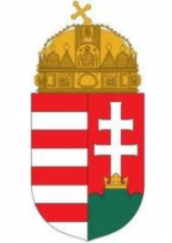 A földforgalmi törvényről
Dr. Simon Attila István
jogi, igazgatási és agrárszakképzési ügyekért felelős helyettes államtitkár
Vidékfejlesztési Minisztérium




2014. február 26.
.
1
1. A termőföld, mint természeti erőforrás
Szakértői vélemények szerint Magyarországon a természeti erőforrások – amelyek közé a termőföldet, az erdőt és a bányakincseket soroljuk - a nemzeti vagyonnak a 35%-át képezik. Ezen belül a termőföld és az erdő 75%-os részarányt képvisel, tehát az összes nemzeti vagyonnak mintegy a 26%-át. 
A téma fontosságának közgazdasági alapon történő alátámasztásánál (közgazdasági okfejtésnél) azonban figyelembe kell venni azt a tényt, amely szerint, míg a nemzeti vagyon nagyobbik része (például az épületvagyon, és a működő tőke) bővíthető, addig ez a megállapítás nem vonatkoztatható a termőföldre.
2.2
Az ország művelési ágak szerinti besorolása alapján a termőterület nagysága 7,5 millió hektár, ebből a mezőgazdasági területé 5,5 millió hektár.  Ezen belül a művelési ágak közül a legnagyobb jelentőséggel bíró szántó nagysága 4,5 millió hektár, amely a mezőgazdasági területnek a 81%-át képezi.

A törvény hatálya tehát Magyarország területének a 80%-ára terjed ki.
3.
2. Tulajdon-, birtok- és üzemi struktúra A tulajdonszerkezet
4.
A birtokszerkezet
A privatizációs folyamat eredményeként jelenleg Magyarországon 8.609.364 hektár nagyságú külterületi földrészlet (beleértve a termőterületet, a művelés alól kivett területet és zártkertet) 3.948.628 darab önálló helyrajzi számú földrészletre oszlik meg, amelyek átlagos mérete 2,2 hektár nagyságú.
Ma Magyarországon 2,8 millió (természetes) személy összesen mintegy 6 millió ha területet (mg. terület + erdő) tulajdonjogával  rendelkezik. 
1,8 millió tulajdonos adja bérbe a földjét.
Mindez alátámasztja a birtokrendezés szükségességét.
5.
A magyar mezőgazdaság birtokszerkezete duális jellegű. Egyrészről kevés számú, nagy területtel rendelkező társasági illetve kisebb számban termelőszövetkezeti formában működő nagyüzemek, másrészről az életképesség küszöbén egyensúlyozó kisebb birtokméretű - a családtagok közvetlen munkavégzésén alapuló - kisgazdaságok együttes jelenléte jellemzi hazánk mezőgazdaságát. 

Mindebből látható és megállapítható a középbirtok hiánya, amely tényező semmiképp nem kedvez a magyar mezőgazdaság versenyképességének. Ezen probléma központilag irányított birtokrendezés útján lenne egyedül megoldható.
6
6.
3. A törvény főbb jellemzői
A törvényben a családi gazdaságok képezik a szerzési preferenciák elsődleges tárgyát, mivel azok kell, hogy alkossák a középbirtokok derékhadát, a magyar mezőgazdaság gerincét, amelyek a családtagok foglalkoztatásának biztosításán keresztül előmozdítják a vidéki térségek által nyújtott megélhetési lehetőségek szintjének emelését is.
 A Kormány a nagyobb birtokok számát, a gazdaságok közötti súlyát és arányát csökkenteni akarja (80%-20%), de anélkül, hogy felszámolásukra törekedne. A nagyobb birtokok (zömmel társas gazdaságok) is fontos szerepet kaphatnak nagytömegű és azonos minőségű, piacképes mezőgazdasági termékek előállításában.
7.
4. Mit szabályoz az új törvény és mit nem?
A mező-, és erdőgazdasági földek forgalmáról szóló 2013. évi CXXII. törvény a föld tulajdonjogának és használati jogosultságának megszerzését, vagyis a földek forgalmát szabályozza. Ezen belül a törvényjavaslatban

a földszerzésig vezető folyamat anyagi, és eljárásjogi kérdéseinek, 
a szerzőképesség körének és tartalmának, 
a különböző elővásárlási és az előhaszonbérleti jogok sorrendiségének

	a szabályozása kapott helyet.
8.
A földvédelemnek, a termőtalaj védelmének a szabályozása változatlanul megmarad az 2007. évi CXXIX. törvényben.

2013. évi CCXII. Törvény (Fétv.): szerződések tartalmi szabályai, hatósági eljárás, földhasználati nyilvántartás, birtokrendezés.

Állami földek (NFA): 2010.évi LXXXVII. törvény
.
9.
A 2013. december 31-ig hatályos termőföld-fogalomhoz képest a föld fogalmában bekövetkező változások:
 A halastó művelési ágú földrészlet nem minősül földnek.
 Földnek minősül az olyan művelés alól kivett területként nyilvántartott földrészlet, amelyre az ingatlan-nyilvántartásban Országos Erdőállomány Adattárban erdőként nyilvántartott terület jogi jelleg van feljegyezve (ezek az olyan 1 ha alatti, az ingatlan-nyilvántartásban művelés alól kivett területként nyilvántartott földrészletek, amelyek azonban egy erdőtömbhöz tartoznak).
 A földrészlet fekvése (külterület/belterület) közömbös.
 A zártkerti ingatlanokra is a földre vonatkozó szabályokat kell alkalmazni, ha a zártkerti ingatlan az ingatlan-nyilvántartási adatai alapján megfelel a Földforgalmi tv-ben meghatározott föld, illetve tanya fogalmának.
 Lényeges új szabály, hogy a Földforgalmi tv. hatálya alá tartozik az a földrészlet is, melyben művelés alól kivett terület és a föld fogalmában meghatározott művelési ágban nyilvántartott alrészlet is van („vegyes földrészlet”), függetlenül attól, hogy mekkora a művelési ágban nyilvántartott terület térmértéke. Ez esetben a teljes földrészletre a Földforgalmi tv. rendelkezéseit kell alkalmazni.
10.
5. Az új törvény eszközrendszere
a földtulajdon, valamint használati jogosultság szerzésének hatósági engedélyezési körbe vonása,  tulajdonszerzésnél helyi földbizottság vétójoggal;
földműves státusz – professzionális gazdálkodás;
személyes művelési kötelezettség – spekulatív (nem termelési, hanem tőkejövedelmi célú) földszerzés kizárása;
elővásárlási, illetve előhaszonbérleti jogosulti sorrend belülről kifelé halad – fokozatos birtokrendezés;
földszerzési és birtokmaximumok
.
11.
6. Ki és mennyi földet szerezhet?
Földtulajdont a természetes személyek szerezhetnek, jogi személy, jogi személyiséggel nem rendelkező szervezet nem. 
	Szerzési jogosultság: a természetes személyek közül földet szerezhet (tulajdont, használatot is) az, aki földművesnek minősül. 
	A földműves fogalom – több, más lényeges feltétel mellett – a tényleges mező-, és erdőgazdasági termelő tevékenység gyakorlásához, a gazdálkodásra alkalmassághoz (megfelelő szakképzettség, vagy szakirányú gyakorlat) kapcsolódik.
12.
A földműves kritériumrendszere a következő feltételekből áll össze:
Olyan természetes személy, aki
a) magyar állampolgár vagy tagállami állampolgár
b) Magyarországon nyilvántartásba vételre került, 
c) a Tv. végrehajtására kiadott rendeletben meghatározott mezőgazdasági vagy erdészeti szakirányú képzettséggel rendelkezik vagy ennek hiányában igazoltan legalább 3 éve mező-, erdőgazdasági tevékenységet, illetve kiegészítő tevékenységet folytat, és
d) a c) pont szerinti tevékenységét saját nevében és saját kockázatára folyamatosan Magyarországon végzi, 
e) a c) pont szerinti tevékenységéből árbevétele származott, vagy az árbevétel azért maradt el, mert a megvalósult mező,- vagy erdőgazdasági célú beruházás még nem hasznosulhatott.
d) a legalább 25%-ban tulajdonában álló, Magyarországon bejegyzett mezőgazdasági termelőszervezet olyan tagjának minősül, aki mező-, erdőgazdasági tevékenységet, illetve mező-, erdőgazdasági- és az azokat kiegészítő tevékenységet személyes közreműködésként végzi.
.
13.
A föld használatát, mind a természetes, mind pedig a jogi személy, jogi személyiséggel nem rendelkező szervezet megszerezheti (haszonbérlet, más jogcímű földhasználat). 

Szerzési jogosultsága annak a szervezetnek van, amelyik mezőgazdasági termelőnek minősül.
14.
Mezőgazdasági termelő: a Magyarországon nyilvántartásba vett belföldi, vagy tagállami székhelyű jogi személy, 
amelynek alaptevékenysége a mező-, erdőgazdasági, illetve mező-, erdőgazdasági és az azt kiegészítő tevékenység, 
éves árbevételének legalább fele ebből származik, legalább három éve folytatja ezt a tevékenységet, 
vezető tisztségviselője a mező-, erdőgazdasági tevékenységet, illetve a kiegészítő tevékenységet a szervezetben fennálló tagsági viszonyához kapcsolódóan gyakorolja, és meghatározott mezőgazdasági vagy erdészeti szakirányú képzettséggel, vagy a mezőgazdasági igazgatási szerv által igazolt legalább 3 éves üzemi gyakorlattal rendelkezik.
15.
7. Ki, illetve mely szervezet nem szerezhet földet
Teljes szerzési tilalom (tulajdon és használat sem) alatt áll:
a külföldi természetes személy: a nem tagállami állampolgár, továbbá a nem magyar állampolgár, kivéve a menekültként elismert személy;
a külföldi jogi személy: a nem tagállami székhelyű jogi személy, továbbá az ilyen székhelyű jogi személyiséggel nem rendelkező szervezet.
Részleges tilalom (csak tulajdont  nem szerezhet)
	a belföldi jogi személy és jogi személyiség nélküli szervezet (együtt: jogi személy)
16.
8. Kivételes szerzési lehetőségek
a) Földművesnek nem minősülő természetes személyek közül földtulajdont szerezhetnek:
a közeli hozzátartozók akkor is, ha nem földművesek:
	Ennek indoka, hogy a családon belüli, azaz a közeli hozzátartozók közötti földmozgás a családi vagyon olyan belső átrendeződése, amelybe az államnak nem szabad beavatkozni. A törvény ezért lehetővé teszi, hogy a családtagok között ne csak halál esetén, hanem még élők között is akadálymentesen áramolhasson a föld tulajdonjoga.
legfeljebb 1 ha mértékig bármely tagállami állampolgár:
	Alkotmányosan nem védhető a föld, mint termelési tényező, azaz a saját szükséglet kielégítés alapjául is szolgáló eszköz tulajdonjogának megszerzésétől a földművesnek nem minősülő személyek teljes elzárása.
17.
b) A jogi személyek közül
ba) földtulajdont szerezhetnek
magyarországi székhelyű bevett egyházi jogi személy meghatározott jogcímeken (ajándékozás, végintézkedés, tartás, gondozás, életjáradék).
a Magyar Állam, a magyarországi község, város, a főváros és kerületeinek  önkormányzata közfoglalkoztatási célra.
jelzálog hitelintézet átmeneti időtartamra (3 év).
bb) földhasználatot szerezhetnek
magyarországi székhelyű egyházi jogi személy meghatározott célokra
oktatási intézmény oktatási-, kutatási-, tudományos célra.
18.
9. Mennyi föld szerezhető?
Tulajdon-, és földhasználati jog
Természetes személyek 1 ha termőföldet vásárolhatnak.

a) Természetes személy
1200 ha földterültet birtokát (tulajdonát + használatát) szerezheti meg, amelyből 300 ha lehet a tulajdonában
b) Jogi személy
1200 ha földterület használati jogát szerezheti meg
1800 ha-ig lehetőség van a birtokmaximum túllépésére:
- Állattartás esetén (2 ha/ÁE),
- Vetőmag előállításra kijelölt területtel (ha a szántóterülete min. 10%-án vetőmagot állít elő),
- Tagtól bérelt területtel
19.
A birtokmaximumra vonatkozó szabály szerint a földműves és mezőgazdasági termelőszervezet föld birtokát főszabályként legfeljebb 1200 hektár mértékig szerezheti meg. Ebbe bele kell számítani a már birtokában lévő föld területnagyságát is, vagyis mindazt, ami a tulajdonában, haszonélvezetében, vagy érvényes jogcímen a használatában áll. 

A kedvezményes birtokmaximumra vonatkozó szabály szerint állattartó telep üzemeltetője, a szántóföldi és kertészeti növényfajok vetőmagjának előállítója esetében a birtokmaximum mértéke 1800 hektár területnagyság lehet. 

A különválással, kiválással létrejött mezőgazdasági termelőszervezet esetében – a létrejöttétől számított 5 évig – a megengedett birtokméretbe a jogelőd birtokában lévő összes föld területnagyságát be kell számítani.
20.
Az állattartó telep üzemeltetőjét a kedvezményes birtokmaximum akkor illeti meg, ha – a szerződés megkötését vagy az elővásárlásra, illetve előhaszonbérletre vonatkozó elfogadó jognyilatkozatának megtételét megelőző évben vagy a megelőző 3 év átlagában – a már birtokában lévő földön az évenkénti átlagos állatsűrűség hektáronként elérte a fél, de legalább a 600 állategységet. Az állattartáshoz szükséges takarmány-előállítás céljából az 1200 hektár mértékű birtokmaximumot meghaladó föld megszerzéséhez hektáronként legalább fél állategység átlagos állatsűrűséggel kell rendelkezni. Az átlagos állatsűrűséget az élelmiszerlánc-felügyeleti szerv állapítja meg, és annak igazolására az állattartó telep üzemeltetőjének kérelmére hatósági bizonyítványt állít ki.
A szántóföldi és kertészeti növényfajok vetőmagjának előállítóját a kedvezményes birtokmaximum akkor illeti meg, ha a szerződés megkötését vagy az elővásárlásra, illetve előhaszonbérletre vonatkozó elfogadó jognyilatkozatának megtételét megelőző 3 év átlagában a már birtokában lévő szántó művelési ágú föld egytizede, de legalább 120 ha vetőmag vagy szaporító anyag előállításának helyéül szolgált. Az átlagos területnagyságot a növénytermesztési hatóság állapítja meg, és annak igazolására a vetőmagelőállító kérelmére hatósági bizonyítványt állít ki.
21.
10. Az adás-vételi szerződések nyilvánosságra hozatala és engedélyeztetési kötelezettség
A tulajdonjog átruházásáról szóló szerződést a mezőgazdasági igazgatási szerv hagyja jóvá.
Nem kell engedély:
a) az állam tulajdonszerzéséhez,
b) az állam, illetve az önkormányzat tulajdonában álló föld elidegenítéséhez,
c) a föld tulajdonjogának ajándékozás jogcímén történő átruházásához,
d) a közeli hozzátartozók közötti tulajdonjog átruházásához,
e) a tulajdonostársak közötti tulajdonjog átruházáshoz, ha ezzel a közös tulajdon megszűntetésére kerül sor,
f) mezőgazdasági termelők gazdaságátadási támogatása feltételeként megvalósuló adás-vételhez,
g) a telekalakítási engedélyezési eljárás keretében történő tulajdonszerzéshez,
h) bevett egyház, önkormányzat, jelzálogbank tulajdonszerzéshez.
22.
A föld tulajdonjogának átruházására vagy a föld tulajdonjogát érintő más jogügylet írásba foglalására csak olyan papír alapú okmányon kerülhet sor, amely meghatározott biztonsági kellékekkel rendelkezik.

	A rendelkezés célja a korábban dátum nélkül kötött zsebszerződések hatályosulásának megakadályozása.
23.
11. Elővásárlási jogosultságok
Elővásárlási jog nem áll fenn

	a) a közeli hozzátartozók közötti adás-vétel,
	b) a tulajdonostársak közötti, a közös tulajdon megszüntetését eredményező adás-vétel,
	c) gazdaságátadási támogatás feltételeként megvalósuló adás-vétel,
	d) a önkormányzat által közfoglalkoztatási célból történő vétel

esetén.
24.
A föld eladása esetén az alábbi sorendben elővásárlási jog illeti meg:
a) Magyar Államot;
b) a földet használó olyan földművest,
ba) aki helyben lakó szomszédnak minősül,
bb) aki helyben lakónak minősül, vagy
bc) akinek az üzemközpontja olyan településen van, melynek a közigazgatási határáról közúton vagy közforgalom elől el nem zárt magánúton legfeljebb 20 km távolságra van a föld fekvése szerinti település közigazgatási határától;
c) az olyan földművest, aki helyben lakó szomszédnak minősül, 
d) az olyan földművest, aki helyben lakónak minősül, 
e) az olyan földművest, akinek az üzemközpontja olyan településen van, melynek a közigazgatási határáról közúton vagy közforgalom elől el nem zárt magánúton legfeljebb 20 km távolságra van a föld fekvése szerinti település közigazgatási határától.
25.
A szántó, rét, legelő (gyep), vagy fásított terület művelési ágban nyilvántartott föld eladása esetén a c) pontban foglalt földművest – az elővásárlásra jogosultak sorrendjében – megelőzi az a földműves, aki a föld fekvése szerinti településen az elővásárlási joga gyakorlását megelőzően legalább 1 éve állattartó telepet üzemeltet, és a tulajdonszerzésének a célja az állattartáshoz szükséges takarmány-előállítás biztosítása.
A szántó, kert, szőlő, gyümölcsös művelési ágban nyilvántartott föld eladása esetén a c) pontban foglalt földművest – az elővásárlásra jogosultak sorrendjében – megelőzi az a földműves, aki számára a tulajdonszerzés célja a földrajzi árujelzéssel, továbbá eredet-megjelöléssel ellátott termék előállítása és feldolgozása, vagy ökológiai gazdálkodás folytatása.
A közös tulajdonban álló föld esetében a tulajdonostárs tulajdoni hányadának harmadik személy javára történő eladása esetében az előzőekben meghatározott földműveseket – az államot kivéve – megelőzi a földműves tulajdonostárs.
26.
Azonos jogosulti csoportokon belül az elővásárlásra jogosultak sorrendje a következő:

a) családi gazdálkodó, illetve a gazdálkodó család tagja,
b) fiatal földműves,
c) pályakezdő gazdálkodó.

Ha a sorrend így sem dönthető el, az eladó választ.
27.
helyben lakó: az a természetes személy, akinek az életvitelszerű lakóhelye legalább 3 éve azon a településen van, amelynek közigazgatási területén az adás-vételi, a csere, illetve a haszonbérleti szerződés tárgyát képező föld fekszik;

helybeli illetőségű: az a jogi személy, illetve jogi személyiséggel nem rendelkező más szervezet, amelynek mezőgazdasági üzemközpontja legalább 3 éve azon a településen van, amelynek közigazgatási területén a haszonbérleti szerződés tárgyát képező föld fekszik;

mezőgazdasági üzemközpont: a földműves vagy mezőgazdasági termelőszervezet tulajdonában, illetve használatában álló, a mező- és erdőgazdasági tevékenység vagy a mező- és erdőgazdasági tevékenység és a kiegészítő tevékenység célját szolgáló gazdasági, lakó, illetve iroda épülettel beépített ingatlan vagy a tanya, amely a gazdálkodás végzésének vagy megszervezésének a mezőgazdasági igazgatási szervnél bejelentett helyéül szolgál;
28.
12. A haszonbérleti szerződések nyilvánosságra hozatala és engedélyeztetési kötelezettség
A föld használatának átengedéséről szóló szerződést a mezőgazdasági igazgatási szerv hagyja jóvá.
Nem kell engedély, ha a haszonbérlet:
a) a közeli hozzátartozók közötti, 
b) gazdaságátadási támogatás feltételeként megvalósuló, 
c) a mezőgazdasági termelő szervezet, mint földhasználó, és az annak tevékenységében személyesen közreműködő legalább 25%-ban tulajdonos természetes személy tagja, illetve annak közeli hozzátartozója, továbbá legalább 3 éve alkalmazottja, mint használatba adó közötti,
d) erdőnek minősülő föld haszonbérbe adása esetén az erdőbirtokossági társulat, mint földhasználó és annak tagja, mint használatba adó közötti, 
e) tanya haszonbérletére irányuló.
29.
Csak a törvényben nevesített jogcímeken lehet földhasználati jogosultságot szerezni. Haszonkölcsön szerződés alapján nem lesz lehetőség a földhasználati jogosultságot megszerezni. Az átmeneti rendelkezések között pedig kimondásra kerül, hogy az e törvény hatályba lépése előtt megkötött haszonkölcsön-szerződést időtartamának meghosszabbítása semmis. 

A haszonbérlet legrövidebb időtartama 1 gazdasági évre változik.

Földhasználati jogosultságot főszabályként földműves, pályakezdő gazdálkodó és mezőgazdasági termelőszervezet szerezheti meg.

Az átláthatóság és az ellenőrizhetőség biztosítása érdekében nem szerezhet földhasználati jogosultságot a nyilvánosan működő részvénytársaság.

A 2014. április 30-án fennálló, határozatlan időre vagy 2014. április 30-a után lejáró, határozott időtartamra nem közeli hozzátartozók között szerződéssel alapított haszonélvezeti jog és a használatjoga 2014. május 1-jén a törvény erejénél fogva megszűnik.
30.
13. Kötelezettségvállalások/nyilatkozatok
A földhasználati jogosultság megszerzésének feltétele, hogy a földhasználati jogosultságot szerző fél a földhasználati jogosultság átengedéséről szóló szerződésben (azaz a földhasználati szerződésben), illetve teljes bizonyító erejű magánokiratba vagy közokiratba foglalt nyilatkozatban vállalja, hogy

a) megfelel a szerzési feltételeknek, 
b) a nemzeti vagyonról szóló 2011. évi CXCVI. törvény szerint átlátható szervezetnek minősül, valamint nem nyilvánosan működő részvénytársaság, 
c) nincs jogerősen megállapított és fennálló földhasználati díjtartozása,
d) a földhasználati szerződés fennállása alatt a föld használatát másnak nem engedi át, azt maga használja, és ennek során eleget tesz a földhasznosítási kötelezettségének.
31.
A d) pont tekintetében nem minősül a használat átengedésének az, ha a földhasználati jogosultságot szerző fél
a) a föld használatát
aa) földművesnek minősülő közeli hozzátartozója, vagy
ab) a legalább 25%-ban a tulajdonában, vagy a közeli hozzátartozójának legalább 25%-ban a tulajdonában álló mezőgazdasági termelőszervezet
javára engedi át,
b) társult erdőgazdálkodást folytat, vagy
c) vetőmagtermeléshez szükséges terület biztosítása céljából engedi át a használatot más személy részére.
32.
A pályakezdő gazdálkodónak a fentieken túl kötelezettséget kell vállalnia arra is, hogy
a) a földhasználati jogosultság megszerzésétől számított 1 éven belül a föld helye szerinti településen állandó bejelentett lakosként életvitelszerűen fog tartózkodni, vagy a földhasználati jogosultság megszerzésétől számított 1 éven belül a föld helye szerinti településen mezőgazdasági üzemközpontot létesít, és
b) mező-, erdőgazdasági tevékenységet, illetve kiegészítő tevékenységet folytat.
 
Az újonnan alapított mezőgazdasági termelőszervezetnek pedig a fent meghatározottakon túl kötelezettséget kell vállalnia arra, hogy a földhasználati jogosultság megszerzésétől számított 1 éven belül a föld helye szerinti településen mezőgazdasági üzemközpontot létesít.
33.
14. Eljárási szabályok
A haszonbérbeadó által elfogadott haszonbérleti ajánlatot egységes okiratba kell foglalni, és haszonbérleti szerződést a haszonbérbeadónak közölnie kell a Földforgalmi törvényen, valamint más törvényen alapuló előhaszonbérletre jogosultakkal. 
A közlésnek a föld fekvése szerint illetékes települési önkormányzat jegyzője útján, hirdetményi úton kell történnie.
Más törvényen alapuló előhaszonbérleti jog esetében azonban a hirdetményi közlésen túl a haszonbérbeadónak közvetlenül is közölnie kell az előhaszonbérletre jogosultakkal a szerződést. [Ilyen pl., a hegyközségekről szóló 2012. évi CCXIX. tv. rendelkezése szerint előhaszonbérleti joggal rendelkező hegyközségi tag.] A közvetlen közlés történhet postai úton, illetve az átvétel igazolása mellett személyes átadással. 
A más törvényen alapuló előhaszonbérleti joggal rendelkezők esetében is az önkormányzatnál történő kifüggesztés kezdő napja számít joghatályos közlésnek, így a jognyilatkozat megtételére nyitva álló határidőt is ettől a naptól kell számítani.
34.
A hirdetményi úton történő közlés az önkormányzat hirdetőtáblájára történő kifüggesztéssel történik. A közlés első napja a kifüggesztést követő nap, az előhaszonbérletre jogosult e naptól számított 15 napos határidőn belül tehet elfogadó vagy lemondó nyilatkozatot. Ez a határidő jogvesztő.

A közlési eljárás díj- és illetékmentes. 

A hirdetményi úton történő közlésre vonatkozó szabályokat az elővásárlási és előhaszonbérleti jog gyakorlása érdekében az adás-vételi és a haszonbérleti szerződés hirdetményi úton történő közlésére vonatkozó eljárási szabályokról szóló 474/2013. (XII. 12.) Korm. rendelet tartalmazza. 
 
A 474/2013. (XII. 12.) Korm. rendelet rendelkezéseit a 2013. december 15-én vagy azt követően közzétett (közölt) haszonbérleti szerződésekre kell alkalmazni. Az előírt formanyomtatványok a VM és a földhivatalok honlapján megtalálhatóak.
.
35.
A 474/2013. (XII. 12.) Korm. rendelet értelmében a közlési eljárás megindítása érdekében a haszonbérbeadónak (közös tulajdonban álló föld esetében a tulajdonosok által kijelölt haszonbérbeadó tulajdonostársnak) a jegyzőhöz közzétételi kérelmet kell benyújtania az erre a célra rendszeresített formanyomtatványon. A kérelemhez 3 eredeti példányban kell csatolni a haszonbérleti szerződést. (A közzétételi kérelmet a korábbi szabályozás nem ismerte.)
 
A jegyző hiányos benyújtás esetén a kérelmezőt felhívhatja a hiányok pótlására, illetve megtagadhatja a kérelem teljesítését, ha a felhívás eredménytelen, vagy a kérelmet nem az arra jogosult haszonbérbeadó nyújtotta be.

Osztatlan közös tulajdonban álló föld és több haszonbérbeadó esetében, ha a szerződés tartalmát tulajdonostársanként külön-külön okiratba foglalták (ez is egységes okiratba foglalt szerződésnek minősül a Fétv. alapján) a közzétételi kérelem mellé be kell nyújtani az önállóan kötött haszonbérleti szerződéseket együttesen, összefűzve. 

Ezen túlmenően be kell nyújtani a közzétételi közleményt a megfelelő formanyomtatvány használatával. Az eljárás egyszerűsítése érdekében a szerződés helyett ez a közzétételi közlemény kerül kifüggesztésre.
36.
A kérelemhez csatolni kell ezen kívül a haszonbérlő írásbeli nyilatkozatát arról, hogy a tulajdonostársakkal önállóan kötött haszonbérleti szerződések tartalmilag megegyeznek, az eltérés kizárólag a haszonbérbeadó tulajdonostársak személyében, és az őket megillető tulajdoni hányadnak megfelelő azon terület tekintetében áll fenn, amelyet haszonbérlő részére használatra átengednek.
 
A 474/2013. (XII. 12.) Korm. rendelet külön szabályozást tartalmaz a közzétételi kérelem visszavonása esetére is. A kérelmező a közzétételi kérelmet csak a szerződés kifüggesztéséig vonhatja vissza, vagyis ha a jegyző a szerződést már kifüggesztette, a kérelem visszavonására nincs lehetőség. 

A kifüggesztést követően megküldött visszavonásnak joghatása nincs, a visszavonás a közlés joghatályát nem szünteti meg.
37.
Az előhaszonbérletre jogosultak a fentebb már említett 15 napos határidőn belül tehetnek jognyilatkozatot.

Nem gyakorolhatja az előhaszonbérleti jogát az a mezőgazdasági termelőszervezet, amely csődeljárás, felszámolási eljárás vagy végelszámolási eljárás alatt áll.
 
Az előhaszonbérletre jogosult elfogadó jognyilatkozatára új szabályok vonatkoznak. A legfontosabb változások a nyilatkozat alakiságára és tartalmi elemeire vonatkozó szabályokat érintik. 
 
Alaki elemek: Az elfogadó jognyilatkozatot legalább teljes bizonyító erejű magánokiratba, illetve közokiratba kell foglalni. 
Tartalmi elemek:	Az elfogadó jognyilatkozatban meg kell jelölni az előhaszonbérleti jogosultság jogalapját, valamint, ha az előhaszonbérleti jog törvényen alapul, úgy azt is, hogy az előhaszonbérletre jogosult mely törvény alapján és az ott meghatározott sorrend melyik ranghelyén gyakorolja előhaszonbérleti jogát. Azon előhaszonbérletre jogosultaknak, akik a sorrendben mindenkit megelőznek, az elfogadó nyilatkozatban az ezt megalapozó tényről is nyilatkozniuk kell.
38.
Az elfogadó jognyilatkozatnak tartalmaznia kell valamennyi olyan adatot, és nyilatkozatot, melyet a törvények a szerződés tartalmi elemeként határoznak meg. 

Nem új szabály, hogy az állattartó telep működtetését az élelmiszerlánc-felügyeleti szerv által kiadott hatósági bizonyítvánnyal igazolni kell. (élelmiszerlánc-felügyeleti szerv: az állattartó telep fekvése szerint illetékes megyei kormányhivatal élelmiszerlánc-biztonsági és állategészségügyi igazgatósága)
39.
15. Földhasználati jogcímek
A korábbi szabályozással ellentétben 2014. január 1-jével a föld használatának lehetséges jogcímei tételesen kerültek meghatározásra, így földhasználat csak haszonbérlet, alhaszonbérlet, feles bérlet, részesművelés, illetve szívességi használat jogcímén keletkezhet, vagyis földhasználati jogosultság csak ezeken a jogcímeken szerezhető. A törvényben rögzített taxatív meghatározás miatt a jogcímek köre zárt, más jogcímen földhasználat átengedésére nem kerülhet sor. 

Új haszonkölcsön szerződés nem köthető.

A Földforgalmi tv. kimondja azt is, hogy a hatálybalépése előtt (2013. december 15.) megkötött haszonkölcsön szerződés időtartamának meghosszabbítása semmis, valamint azt is, hogy a Földforgalmi tv. hatályba lépésekor fennálló, határozatlan időre vagy határozott időtartamra kötött haszonkölcsön-szerződés 2014. december 31-én megszűnik.
40.
16. Haszonbérlet
A haszonbérletre a Földforgalmi tv., valamint a Fétv. szabályait kell alkalmazni. (Mögöttes szabályként alkalmazandó a Ptk.)

A haszonbérlet időtartama főszabályként legalább egy gazdasági év, legfeljebb 20 év lehet. 
Az erdőnek minősülő földre, illetve az engedélyezett erdőtelepítésre kijelölt földre a haszonbérleti szerződést az erdőről, az erdő védelméről és az erdőgazdálkodásról szóló törvényben foglalt eltéréssel legfeljebb a termelési időszak (vágás érettségi kor) lejártát követő 10. év végéig lehet megkötni.
 
A haszonbér pénzben vagy természetben jár, melyet előre meghatározottan kell a szerződésnek tartalmaznia, ennek hiányában a szerződés semmis. A haszonbért utólag, de legkésőbb a naptári év végéig kell megfizetni, ennek időpontját a szerződésben rögzíteni kell.

A haszonbérleti szerződés megszűnésének eseteit a Fétv. tételesen meghatározza.
41.
Megszűnt az a rendes felmondási ok, miszerint a haszonbérbe adó személyében bekövetkezett változás miatt a haszonbérbe adó jogutódja a szerződés felmondására lenne jogosult. 

Ha a felmondást a másik fél 15 napon belül nem veszi tudomásul, úgy a felmondást gyakorló további 8 napon belül a bírósághoz fordulhat. Ha nem így jár el, a felmondás hatályát veszti.
42.
17. Előhaszonbérleti jogosultságok
Előhaszonbérleti jog nem áll fenn
	a) a közeli hozzátartozók közötti, 
	b) gazdaságátadási támogatás feltételeként megvalósuló, 
	c) a mezőgazdasági termelő szervezet, mint földhasználó, és az annak legalább 25%-ban tulajdonos természetes személy tagja, illetve annak közeli hozzátartozója, továbbá legalább 3 éve alkalmazottja, mint használatba adó közötti,
	d) erdőnek minősülő föld haszonbérbe adása esetén az erdőbirtokossági társulat, mint földhasználó és annak tagja, mint használatba adó közötti,
	e) tanya haszonbérletére irányuló
haszonbérlet esetén.

Nem gyakorolhatja az előhaszonbérleti jogát az a mezőgazdasági termelőszervezet, amely csődeljárás, felszámolási eljárás vagy végelszámolási eljárás alatt áll.
43.
A Földforgalmi tv. az előhaszonbérletre vonatkozóan eltérő szabályozást tartalmaz az erdőnek minősülő, illetve az erdőnek nem minősülő föld tekintetében. Az előhaszonbérleti jog a földművest, illetőleg a mezőgazdasági termelőszervezetet illeti meg. 
 
Említésre méltó, hogy a Földforgalmi tv-ben rögzített előhaszonbérletre jogosultak minden más törvényen alapuló előhaszonbérletre jogosultat megelőznek. Ettől való eltérést a Földforgalmi tv. 2. §-ában felsorolt törvények (természetvédelmi tv, erdő törvény, Nfatv.) tartalmazhatnak, mert ezen törvényekben enged eltérést maga a Földforgalmi tv.
44.
Az erdőnek minősülő föld haszonbérbe adása esetén előhaszonbérleti jog illeti meg a volt haszonbérlő  olyan földművest, illetve mezőgazdasági termelőszervezetet 
	1.) aki helyben lakó szomszédnak, illetve amely helybeli illetőségű szomszédnak minősül, 
	2.) aki helyben lakónak minősül, illetve amely helybeli illetőségűnek minősül, vagy
	3.) akinek a lakóhelye illetve, akinek, vagy amelynek a mezőgazdasági üzemközpontja legalább 3 éve azon a településen van, amelynek közigazgatási határa a haszonbérlet tárgyát képező föld fekvése szerinti település közigazgatási határától közúton vagy közforgalom elől el nem zárt magánúton legfeljebb 20 km távolságra van.

Ha az erdőnek minősülő föld közös tulajdonban áll, a tulajdonostárs tulajdoni hányadának megfelelő terület harmadik személy javára történő haszonbérbe adása esetén a fent meghatározott előhaszonbérletre jogosultakat követően előhaszonbérleti jog illeti meg a földműves tulajdonostársat.
45.
Erdőnek nem minősülő föld haszonbérbe adása esetén az alábbi sorendben előhaszonbérleti jog illeti meg:
1.1.) a szántó, rét, legelő (gyep), vagy fásított terület művelési ágban nyilvántartott föld haszonbérbe adása esetén azt a helyben lakó földművest, vagy helybeli illetőségű mezőgazdasági termelőszervezetet, aki, vagy amely a föld fekvése szerinti településen az előhaszonbérleti joga gyakorlását megelőzően legalább 1 éve állattartó telepet üzemeltet, és a haszonbérlet célja az állattartáshoz szükséges takarmány-előállítás biztosítása;
1.2.) a szántó, kert, szőlő, gyümölcsös művelési ágban nyilvántartott föld haszonbérbe adása esetén azt a földművest, aki számára a haszonbérlet célja a földrajzi árujelzéssel, továbbá eredetmegjelöléssel ellátott termék előállítása és feldolgozása, továbbá ökológiai gazdálkodás folytatása;
2.) a volt haszonbérlő olyan földművest, illetve mezőgazdasági termelőszervezetet. aki helyben lakónak minősül, illetve amely helybeli illetőségűnek minősül, vagy akinek a lakóhelye illetve, akinek, vagy amelynek a mezőgazdasági üzemközpontja legalább 3 éve azon a településen van, amelynek közigazgatási határa a haszonbérlet tárgyát képező föld fekvése szerinti település közigazgatási határától közúton vagy közforgalom elől el nem zárt magánúton legfeljebb 20 km távolságra van;
46.
3.) az olyan földművest, aki helyben lakó szomszédnak minősül;
4.) az olyan földművest, aki helyben lakónak minősül;
5.) az olyan földművest, akinek a lakóhelye vagy a mezőgazdasági üzemközpontja legalább 3 éve azon a településen van, amelynek közigazgatási határa az adás-vétel tárgyát képező föld fekvése szerinti település közigazgatási határától közúton vagy közforgalom elől el nem zárt magánúton legfeljebb 20 km távolságra van;
6.) az olyan mezőgazdasági termelőszervezetet, amely helybeli illetőségű szomszédnak minősül;
7.) az olyan mezőgazdasági termelőszervezetet, amely helybeli illetőségűnek minősül;
8.) az olyan mezőgazdasági termelőszervezetet, amelynek a mezőgazdasági üzemközpontja legalább 3 éve azon a településen van, amelynek közigazgatási határa a haszonbérlet tárgyát képező föld fekvése szerinti település közigazgatási határától közúton vagy közforgalom elől el nem zárt magánúton legfeljebb 20 km távolságra van.
A közös tulajdonban álló föld esetében a tulajdonostárs tulajdoni hányadának megfelelő területnek harmadik személy javára történő haszonbérbe adása esetén 3.)-8.) pontban meghatározott előhaszonbérletre jogosultakat – a jogosultak sorrendjében – megelőzi a földműves tulajdonostárs.
47.
volt haszonbérlő: az a természetes személy, illetve mezőgazdasági termelőszervezet minősül, aki, illetve amely a haszonbérleti ajánlat tárgyát képező földet a haszonbérleti ajánlat közlését közvetlenül megelőző legalább 3 éven keresztül haszonbérli, vagy haszonbérelte (Tft. szerint ez az időtartam egy év volt). Volt haszonbérlőnek kell tekinteni a volt részesművelőt, illetve a volt felesbérlőt is, ha az ő tekintetében is fennállnak a fenti feltételek azzal, hogy az adott területet legalább 3 éven keresztül részesművelési, illetve feles bérleti szerződés alapján használta.
Ez a szabály nem alkalmazható, ha a szerződés a felek egyoldalú felmondása vagy kölcsönös megállapodása miatt szűnt meg, illetve ha a haszonbérleti szerződés fennállásának időtartama alatt a föld kényszerhasznosításba adására került sor.
48.
18. A helyi földbizottságok megalakulása
A helyi földbizottság feladata, hogy a földbirtok-politikai célokkal összhangban befolyásolja a település közigazgatási területén a földek tulajdonjogának forgalmát a birtokviszonyok átláthatósága, a spekulatív földszerzések megelőzése, az üzemszerű művelés alatt álló élet- és versenyképes, egységes birtoktagot képző fölbirtokok kialakítása és megőrzése, valamint a helyi gazdálkodói közösség érdekeinek érvényesítése érdekében.

A helyi földbizottságot az adott településen földet használó gazdákból álló gazdálkodói közösség választja maguk közül.

Tagjainak száma 3-9 fő, az adott település földterületének nagyságától függően.
az 1000 hektárig terjedő térmértékű földekkel rendelkező település esetén három fő,
az 1000 hektárt meghaladó térmértékű földekkel rendelkező település esetén öt fő,
az 5000 hektárt meghaladó térmértékű földekkel rendelkező település esetén hét fő,
a 15000 hektárt meghaladó térmértékű földekkel rendelkező település esetén kilenc fő.
49
2014. évben a helyi földbizottságok megalakulása a következő rendben zajlik:
 
1) A gazdálkodói közösség névjegyzékébe történő felvételre irányuló kérelmet 2014. március 14-ig lehet benyújtani. A névjegyzékbe az kerülhet be, aki a település közigazgatási területén, a kérelmében megjelölt földet érintően földhasználati jogosultsággal rendelkezik.
2) A gazdálkodói közösség névjegyzékét a bejelentkezések alapján a jegyző összeállítja és 2014. március 24-én 10 órától 2014. március 28-án 12 óráig a települési önkormányzat polgármesteri hivatala, illetve közös önkormányzati hivatal esetében a közös önkormányzati hivatal hirdetőtáblájára és a közös önkormányzati hivatalhoz tartozó önkormányzat hirdetőtáblájára kifüggeszti. A kifüggesztés ideje alatt a névjegyzékben nem szereplő személy kérelmezheti a névjegyzékbe történő felvételét, amennyiben a névjegyzék kifüggesztésének idején a település közigazgatási területéhez tartozó földet használt.
3) A település gazdálkodói közösségének összehívására és a helyi földbizottság tagjainak megválasztására a névjegyzékbe felvett személyek részére a jegyző a meghívót 2014. április 7. és 10. között küldi. A megalakulás és a választás helyéről és annak a választás lebonyolítására való alkalmasságáról, valamint a választás feltételeiről a jegyzőnek kell gondoskodnia.
50
4) A gazdálkodói közösség megalakulását és a választás időpontját úgy kell meghatározni, hogy az nem lehet későbbi 2014. április 21-énél. A gazdálkodói közösség határozatképes, ha a választáson való részvételre jogosultak legalább egyharmada megjelent. Ha a jelenlévők létszáma e követelménynek nem felel meg, a lehető legrövidebb időn belül meg kell ismételni a gazdálkodói közösség ülését. A megismételt ülés a választáson való részvételre jogosultak legalább 10 százalékának megjelenése esetén határozatképes. A választás levezető elnöke a jegyző. A választást jelölés előzi meg. A helyi földbizottság tagjának a gazdálkodói közösség választáson megjelent bármely tagja jelölhető, és a választáson megjelent bármely, a gazdálkodói közösségbe tartozó személy jelölést tehet. A választáson résztvevő személynek egy szavazata van. A választás titkos. Szavazni csak a jelöltekre lehet. Minden szavazó legfeljebb annyi jelöltre szavazhat, ahány tagú a helyi földbizottság. A helyi földbizottság tagjának – a helyi földbizottság tagjai számának figyelembe vételével – azok kerülnek megválasztásra, akik a legtöbb szavazatot kapják. A helyi földbizottság azon tagjainak száma, akiknek a névjegyzékbe vétele napján az adott település közigazgatási területén használt föld területe meghaladta a 300 hektár területnagyságot, nem haladhatja meg a tagok 1/3-át. A tagok mellet póttagokat is választani kell.
5) A gazdálkodói közösség a helyi földbizottságot öt évre választja, és a helyi földbizottság elnökének, valamint a póttagoknak a megbízatása is erre az időre szól. A helyi földbizottság megbízatása 2014. május 1-jén kezdődik.
51
Akinek a szerzését a helyi földbizottság nem támogatja, ott a hatóságként eljáró földhivatalnak kötelező elutasítani a szerzési kérelmet, azaz a helyi földbizottság gyakorlatilag vétójoggal rendelkezik. A helyi földbizottság állásfoglalása ellen kifogás terjeszthető elő a települési önkormányzat képviselő-testületénél.

A helyi földbizottság ülésén tanácskozási joggal részt vehet a települési önkormányzat, valamint a Magyar Agrár-, Élelmiszergazdasági és Vidékfejlesztési Kamara által delegált személy.
52
18. Szankciók
1) Ha a tulajdonos, illetve a földhasználó
		a) nem tartotta be a szerzéshez vállalt kötelezettségeket,
		b) a szerzés feltételeként meghatározott célú fölhasználattól, tevékenységtől huzamos időszakig eltért,
		c) földműves, illetve mezőgazdasági termelőszervezeti minősége megszűnt, 
		d) jogszerű és folyamatos Magyarországon való tartózkodása, illetve székhelye, telephelye, mezőgazdasági üzemközpontja bármely okból megszűnt, vagy
		e) határidőn belül a hatósági jóváhagyáshoz kötött szerződést nem nyújtotta be a hatósághoz, illetve a jegyzőhöz

	felhívja a figyelmét a jogszabálysértésre, és határidő megállapításával írásban felszólítja a jogszerű állapot helyreállítására.

	Nem állapítható meg az a) és b) pontjában foglalt jogsértés, ha a föld kisajátítására kerül sor, vagy a tulajdonos egészségi állapota oly mértékben megromlott, vagy az életkörülményeiben olyan tartós változás következett be, amely az e törvényből eredő kötelezettségeinek teljesítését akadályozza.
53.
2) Ha a kötelezett határidőben nem tesz eleget a felszólításnak, a mezőgazdasági igazgatási szerv a föld szerzéskori aranykorona-értéke húszezerszeres szorzatának megfelelő forintösszegű mulasztási bírságot szab ki. A bírság megfizetése alól felmentés nem adható, illetve fizetési kedvezmény nem nyújtható. A határidőre meg nem fizetett bírság adók módjára behajtandó köztartozás. A bírság ismételten kiszabható mindaddig, amíg a jogsértő állapot fennáll.

3) Ha a bírság kiszabása ellenére a kötelezett 6 hónap elteltével sem állítja helyre a jogszerű állapotot, a mezőgazdasági igazgatási szerv – az erdőnek minősülő föld kivételével – intézkedik a föld kényszerhasznosításba vételéről. A föld kényszerhasznosításba vételéről szóló intézkedés megtételének nem akadálya az, hogy a kötelezett a bírságfizetési kötelezettségének egyébként eleget tett, feltéve, hogy a bírság kiszabásának alapjául szolgáló feltételek fennállnak.
54.
19. A közös tulajdonban álló földek használatának szabályai
A szabályozás fenntartotta a Tft. szabályozását a tulajdonostársak közötti használati megosztásról szóló megállapodás létrehozása tekintetében. Három fontos változás van azonban a szabályozásban:
a) A használati megosztásról szóló megállapodáshoz már nem a használati megosztási vázrajz, hanem a térképi kimutatás szükséges. A térképi kimutatást az állami ingatlan-nyilvántartás térképi adatbázisából szolgáltatott hiteles szemle másolaton kell elkészíteni úgy, hogy egyértelmű jelzéssel a használati megosztásról szóló megállapodásnak megfelelően, azzal azonosítható módon kell ábrázolni a használt területeket. Ez a tulajdonostársak részére kedvezőbb, mint a korábbi szabályozás. 
b) A földhasználati szerződéshez sem a használati megosztási vázrajzot, hanem a térképi kimutatást kell módosítani. 
c) Amennyiben a közös tulajdonban álló föld használata vonatkozásában a tulajdonostársak között megállapodás nem jön létre, úgy a földhivatal, amennyiben felszólítását követően sem történik meg a használati megosztásról szóló megállapodás benyújtása, értesíti a Kamara területi szervét. A Kamara a földhivatal értesítésétől számított 60 napon belül sorsolással állapítja meg a használati rendet, mely használati rend főszabályként 5 évig érvényes. Ezen időtartamon belül azonban a tulajdonostársak dönthetnek másként a használati rendről, ilyen megállapodás létrehozása esetén a sorsolás útján megállapított használati rend hatályát veszti.
55.
20. Átmeneti szabályok
A 2013. december 15. és 2014. április 30. között közzétett (közölt) haszonbérleti szerződésben a haszonbérlőnek nyilatkoznia kell, hogy 
a) a szerződés tárgyát képező föld haszonbérbe vételével a már birtokában lévő föld területnagysága nem haladja meg a Földforgalmi törvény szerinti birtokmaximumot, valamint
b) elfogadja, és tudomásul veszi, hogy ha utólagos ellenőrzés során jogerősen megállapításra kerül az a) pont szerinti nyilatkozatának valótlansága, úgy az
ba) a büntető törvénykönyv szerinti büntetőjogi felelősségre vonását, és
bb) a haszonbérleti szerződés tárgyát képező föld használata után a jogsértő állapot fennállásának időtartama alatt, a jogsértéssel érintett földterület után a részére folyósított költségvetési vagy európai uniós támogatásnak megfelelő összegű pénzösszeg visszafizetését 
	vonja maga után.

	Az ingatlanügyi hatóság a földhasználót a földhasználati szerződés és az e törvényben meghatározott bejelentési adatlapon tett nyilatkozatai alapján jegyzi be a földhasználati nyilvántartásba.
56.
Köszönöm megtisztelő figyelmüket!
1.
57